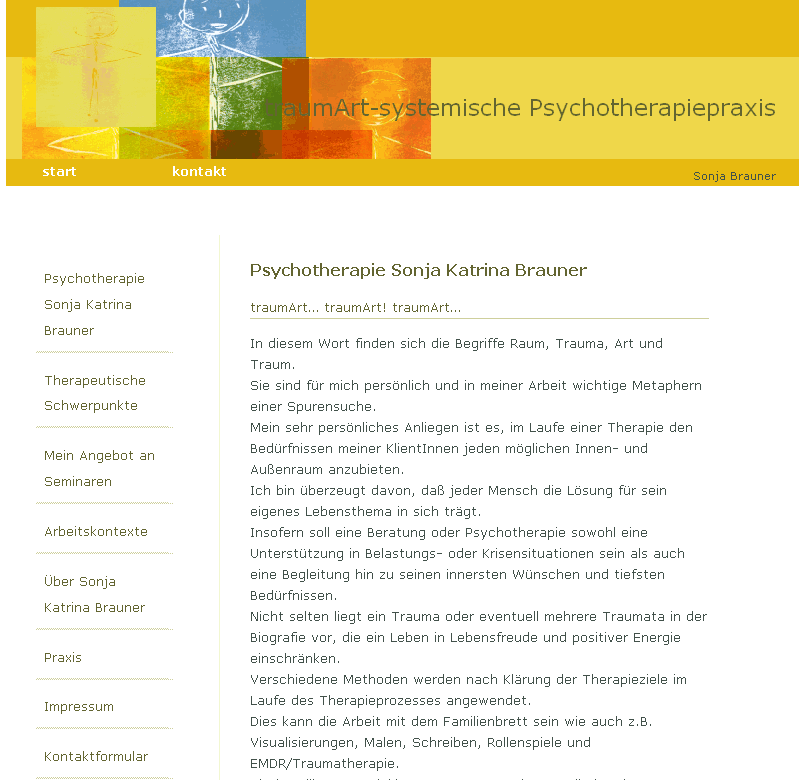 Familiäre Verstrickungen lösen               Dipl.Päd.Sonja Katrina Brauner    Psychotherapeutin
1
Sonja Katrina Brauner
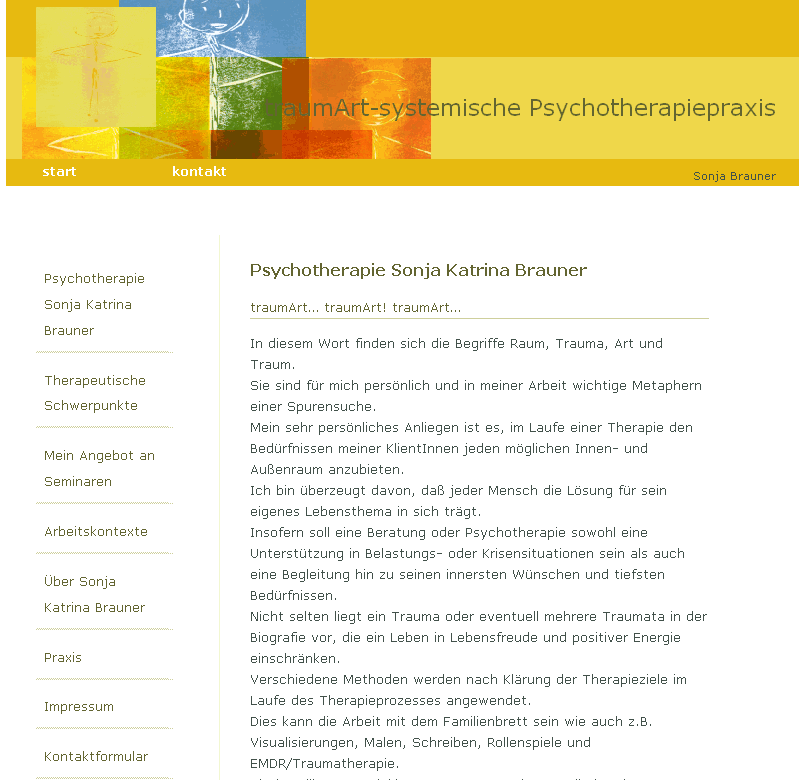 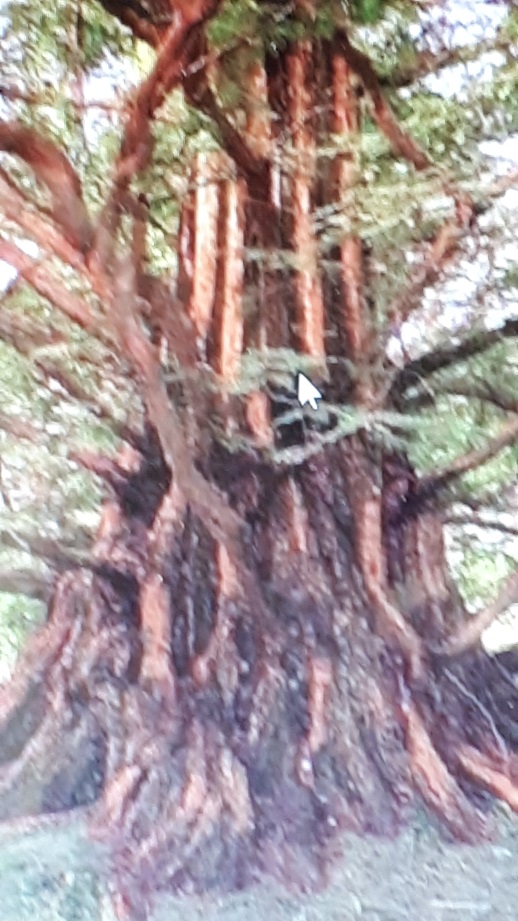 „Wer ein Trauma nicht realisiert, ist gezwungen es zu wiederholen.“ 
(Pierre Janet 1859-1947)
Sonja Katrina Brauner
2
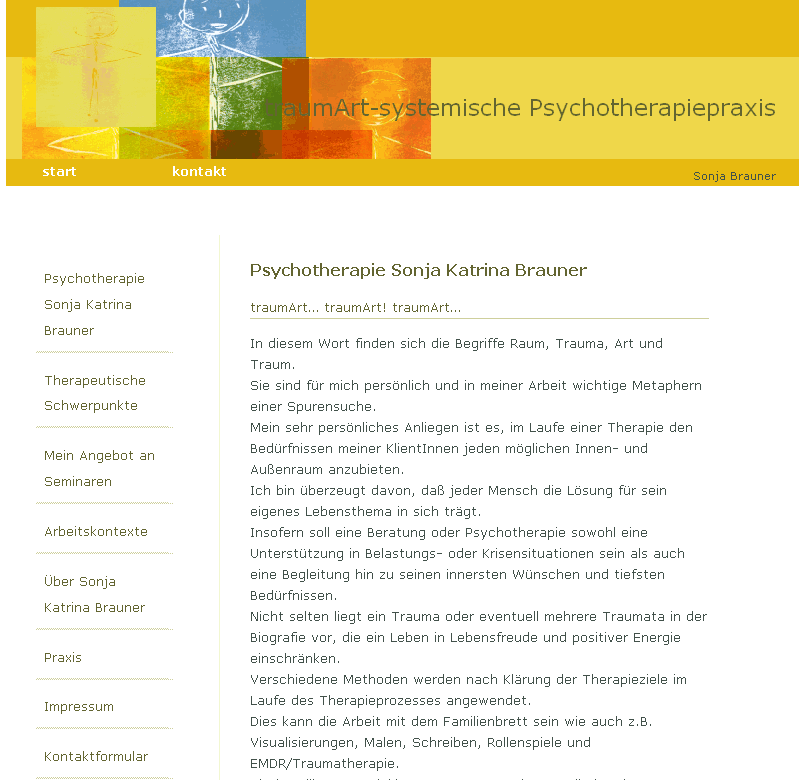 KURZE GESCHICHTE DER GENETIK UND EPIGENETIK

Gregor Mendel (Mönch und Forscher)
Gewächshaus als Labor, Versuche mit Erbsen
„Dominante Merkmale treten häufiger auf, rezessive bleiben erhalten“ (1866)

Charles Darwin`s  (1809-1882)“Evolutionstheorie“
„Survival of  the fittest“(Herbert Spencer)

„Eugenik“ oder „Eugenetik“ (griech.: gut, Geschlecht) Francis Galton, ca.1869
Nationalsozialismus-Rassismus bis heute!
Dr.Siddharta Mukharjee
Arzt und Bestsellerautor
„Das Gen-eine sehr persönliche Geschichte“
ARTE „Das Gen-Teil 1-Warum wir sind, wie wir sind“ 05/2020
„Das Gen-Teil 2-Wie wir entscheiden, was wir sein werden“ 05/2020
Sonja Katrina Brauner
3
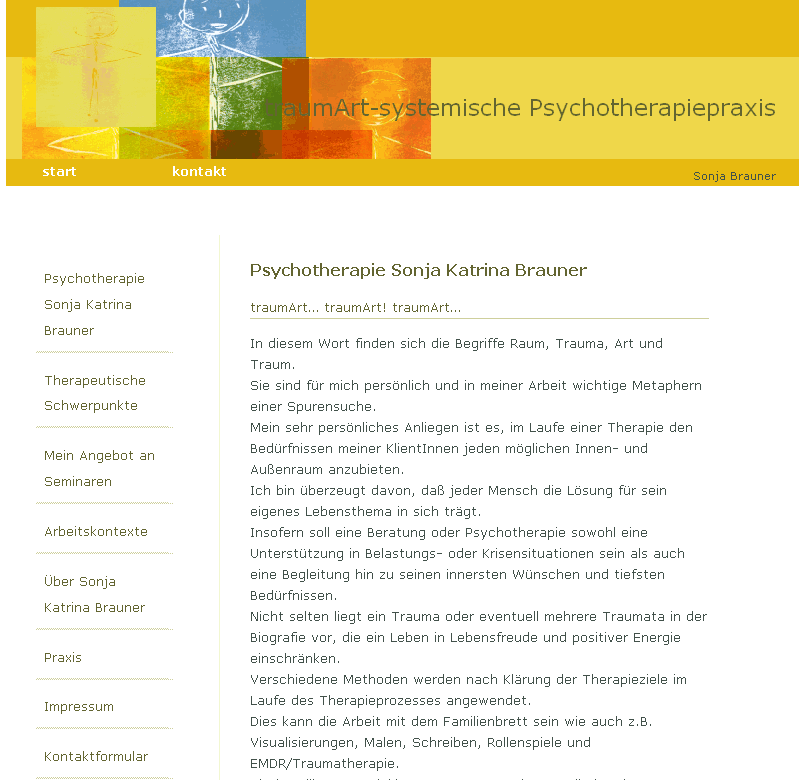 Forscherduo James Watson und Francis Crick
Nobelpreis für Medizin 1962 für die Entdeckung des Lebenscode DNA-Doppelhelix (1953)
Grundlage ihrer Arbeit ging  ungefragt/unerlaubt auf die Forscherin Rosalind Franklin (1920-1958) zurück, die wenig Beachtung fand.

DNA der Honigbienen-Königin und Arbeiter*innen ist dieselbe! DNA-Unterschied ist die Nahrung (Gelee-Royal).
Mäuse-Versuche mit Elektroschocks an Füßen
Mäuse-Trennung von Mutter-Negative Erfahrung-epigenetische Prägung
RESILIENZ-Was macht uns stark?
„Löwenzahn-Orchideen-Kinder“
Wilhelm Johannsen, ein Botaniker) prägte den abstrakten Begriff „Gene“ (1857-1927)
Konrad Waddington, ein Biologe erfand den Begriff:„Epigenetik“(1905-1975)
Im Jahr 2000: 
Ca. 25000 Gene sind entschlüsselt!
Lesen=Verstehen? 
Was heißt das für uns?
Sonja Katrina Brauner
4
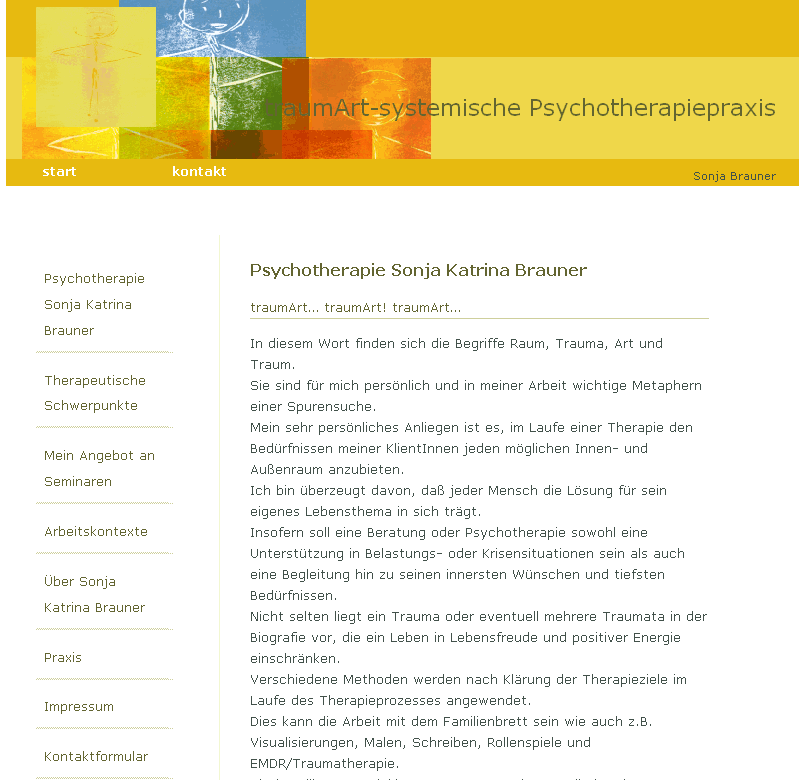 „Die gesamte Weltbevölkerung lässt sich auf ca.10.000 Menschen vor ca. 80.000 Jahren zurückverfolgen.“
Wir haben zu 99,9% dieselbe DNA. 
Kleine Unterschiede durch Umwelteinflüsse wie Sonne, Hitze, Kälte, Naturgegebenheiten.
Sonja Katrina Brauner
5
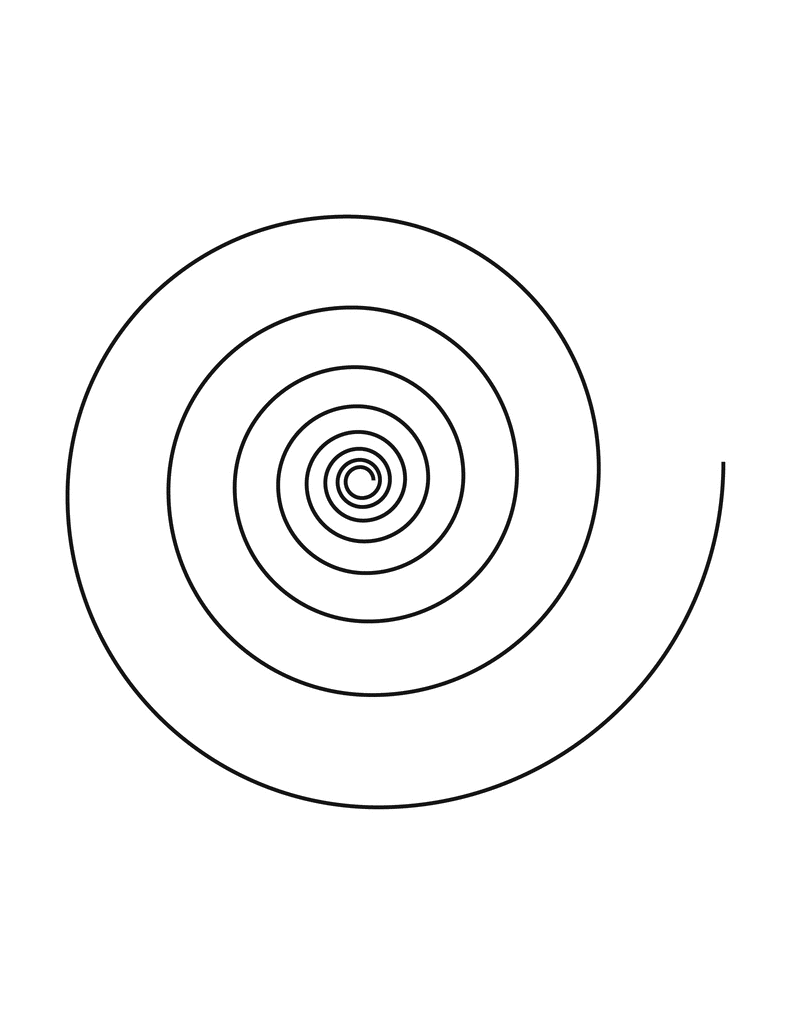 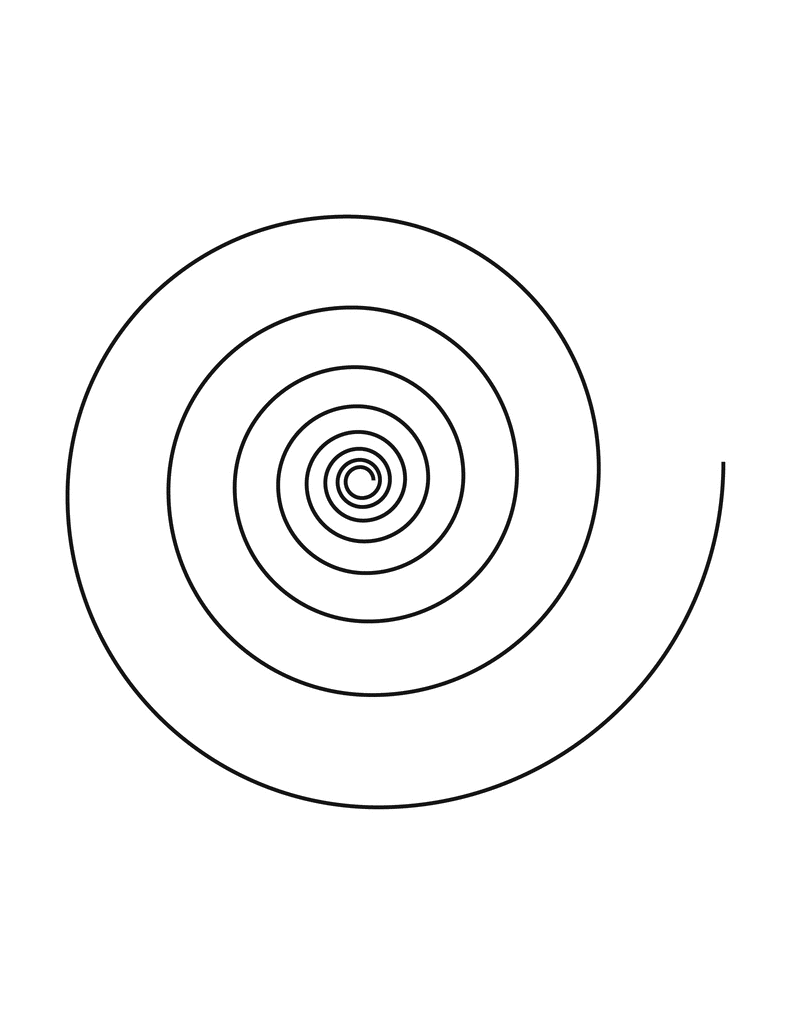 Sonja Brauner
Lebensrealität
Identität
Loyalität
Armut
Krieg
Sicherheit
Pandemie
Angst
Bewusstsein
ICH
Bindungs-
personen
Glaube ans Glück
Kontrolle
Herkunftsfamilien
Peer Group
Bildungs-
chancen
Kollektives Gedächtnis
Ziele
Gewissen
Wünsche
Wahlverwandschaften
Sonja Katrina Brauner
6
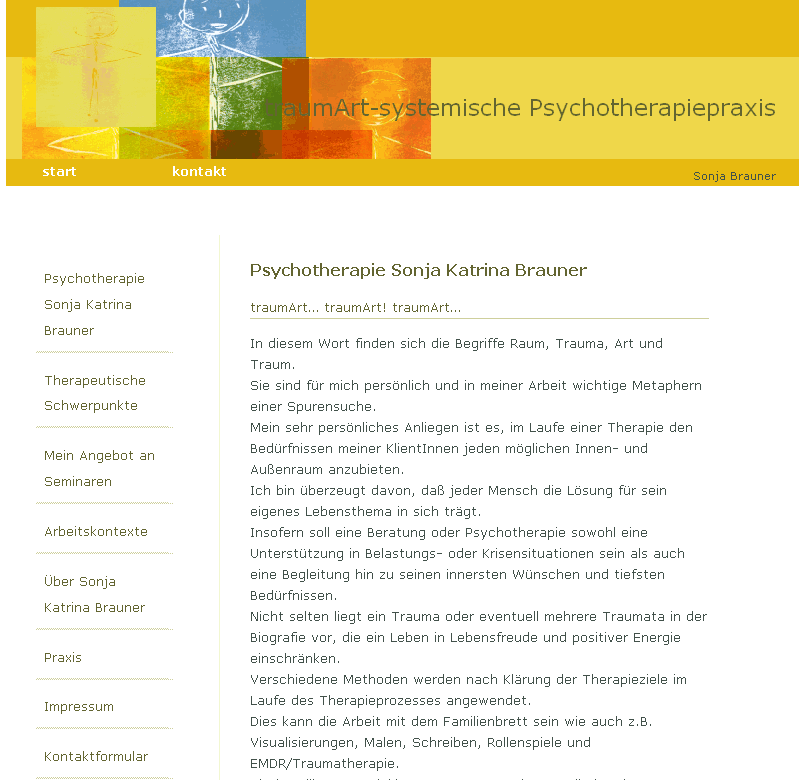 Trauma
Freeze
No Fight
No Flight
Mensch
Dissoziation / Amnesie
Unterordnung= 
Submission
Fragmente
Sonja Katrina Brauner
7
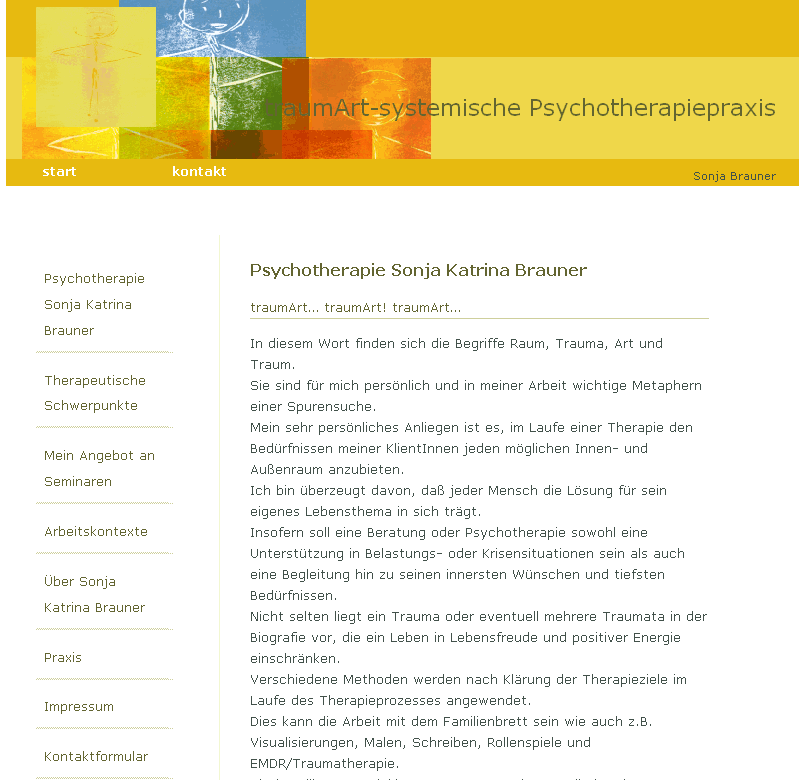 Jedes 4.Kind ist psychisch krank!

52% aller Schüler*innen
international haben Prüfungsangst.
66% aller Schüler*nnen international haben Angst vor schlechten Noten.
18,7% aller Schüler*innen international werden gemobbt. In Österreich sogar jede 5.Schüler*in.

Quelle: Studie 2017 zu psychischen Erkrankungen der Kinder und Jugendlichen in Österreich/Meduni Wien/Dr.Karwautz/Dr.Wagner
Aktuelle Pisastudie der OECD
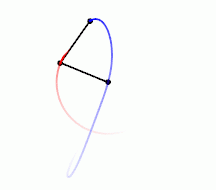 Statist
Sonja Katrina Brauner
8
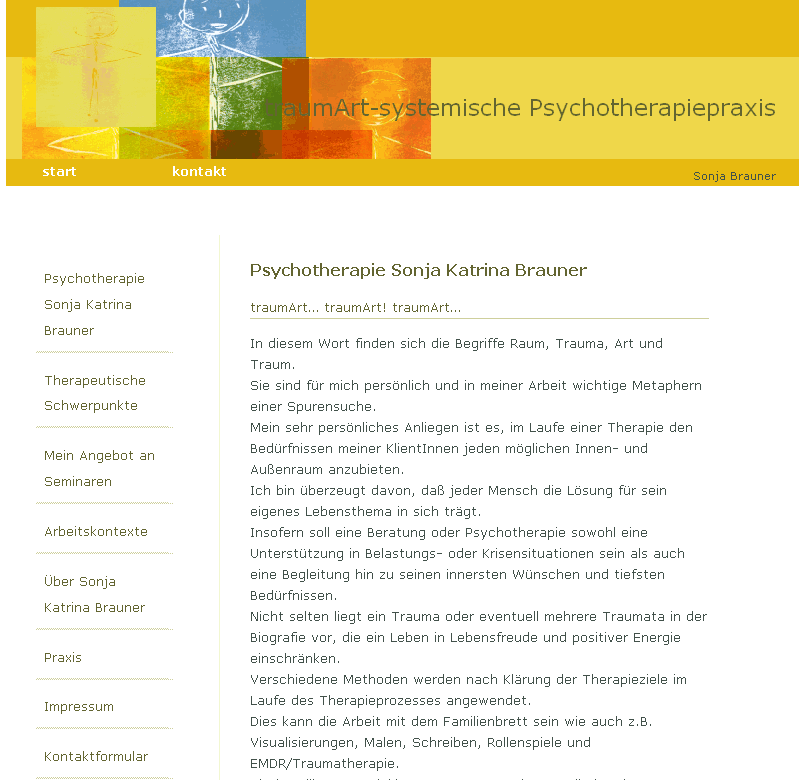 Bindung
emotional - sicher
desorientiert - desorganisiert
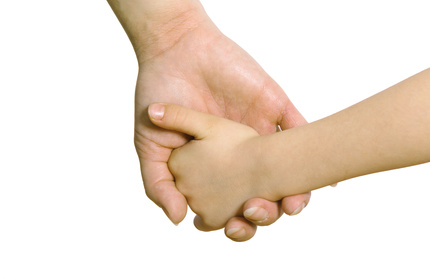 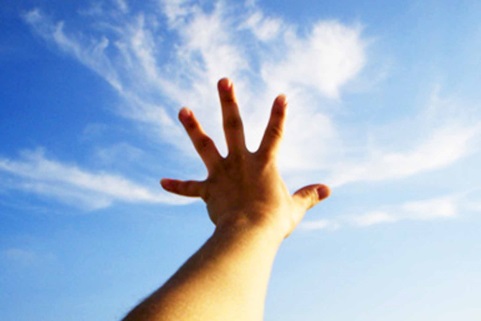 KIND
unsicher - ambivalent
emotional - unsicher
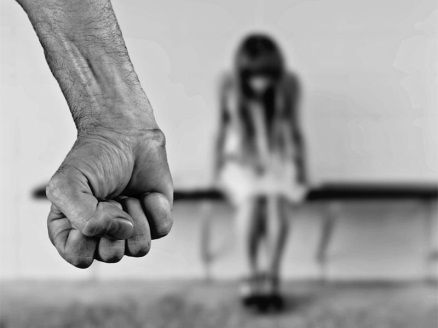 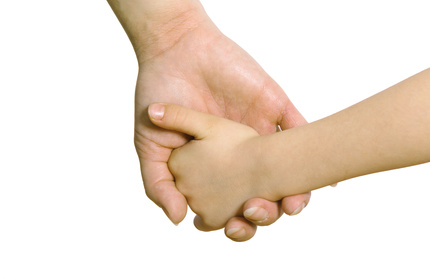 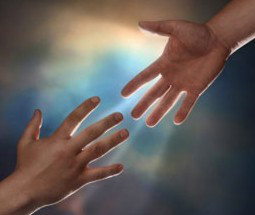 Sonja Katrina Brauner
Sonja Katrina Brauner
Ainsworth/Brisch
9
9
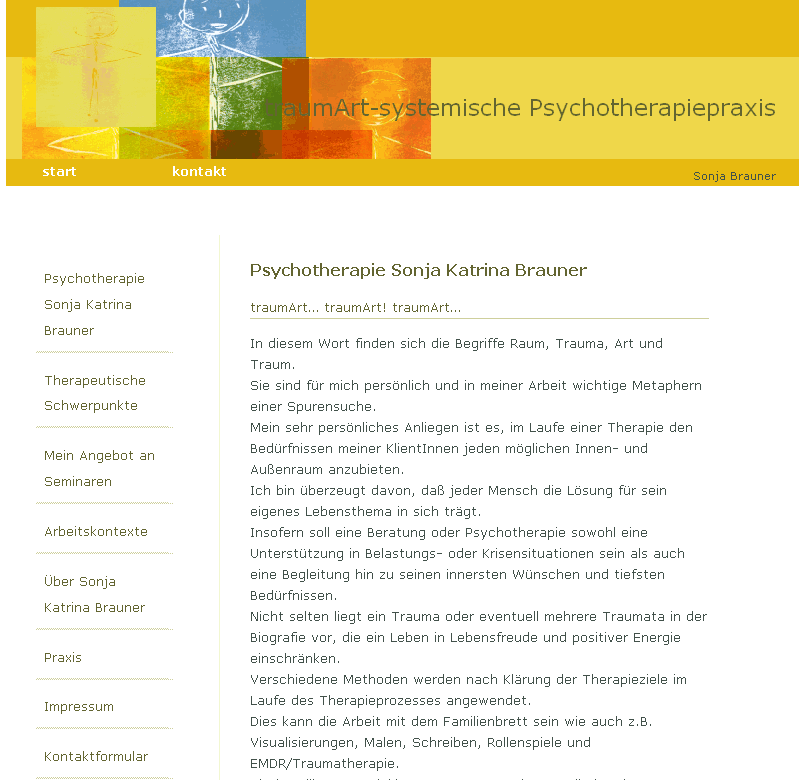 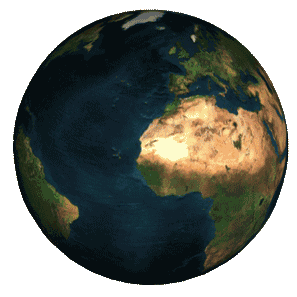 Zugewiesene
Identität
Gestaltete Identität
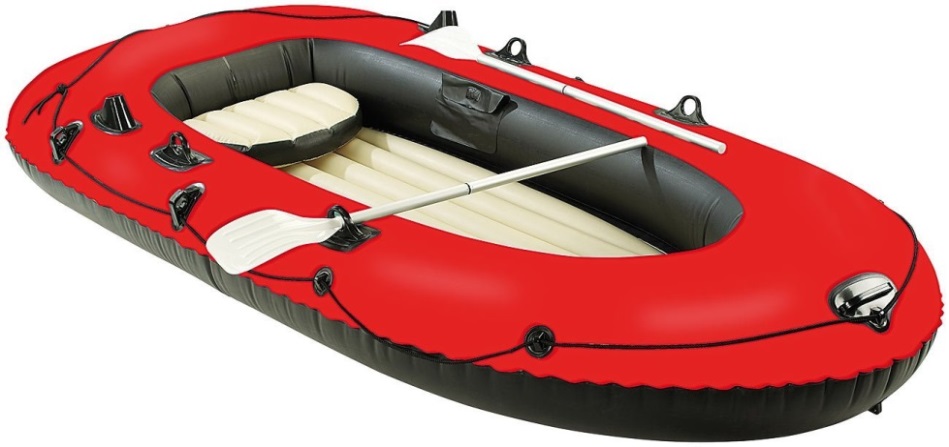 Absichtslose und liebevolle Beziehungen
10
Sonja Katrina Brauner
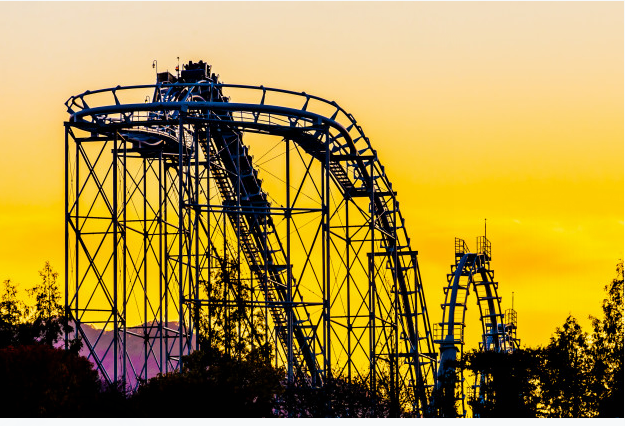 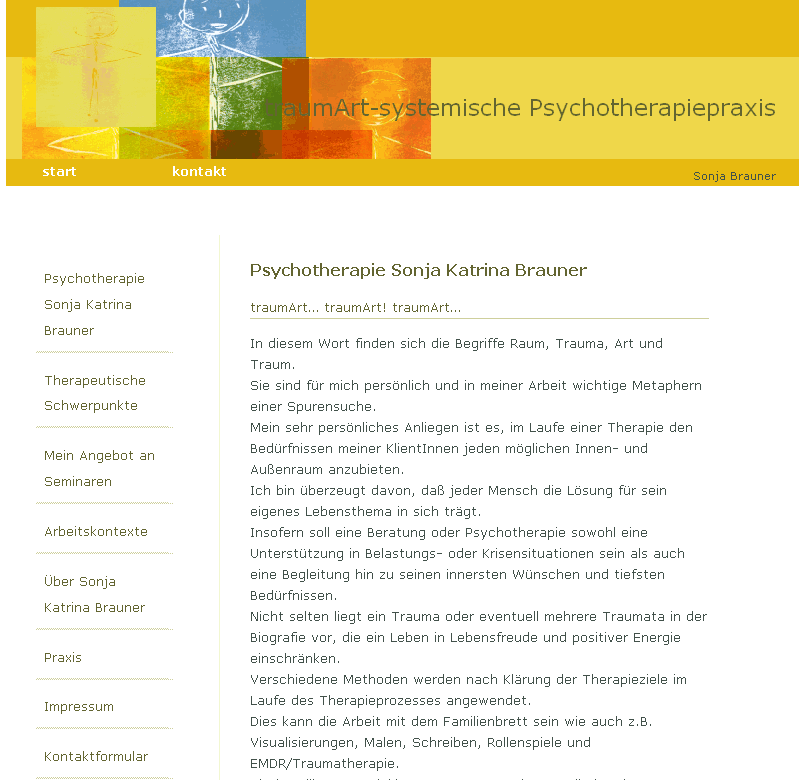 Stressoren>Sinnesorgane>
GEHIRN>Nebennierenrinde>
>Ausschüttung von Cortisol>Energie>
Schmerzredukttion>
Langfristige Belastung kann 
zu Schwächung des Kreislaufsystems führen (Bluthochdruck), zur Schwächung der Muskulatur und des Immunsystems, zu Entzündungen im Magen-Darmbereich (Geschwüre) und zur Einschränkung der Fortpflanzungsfähigkeit.
Sonja Katrina Brauner
11
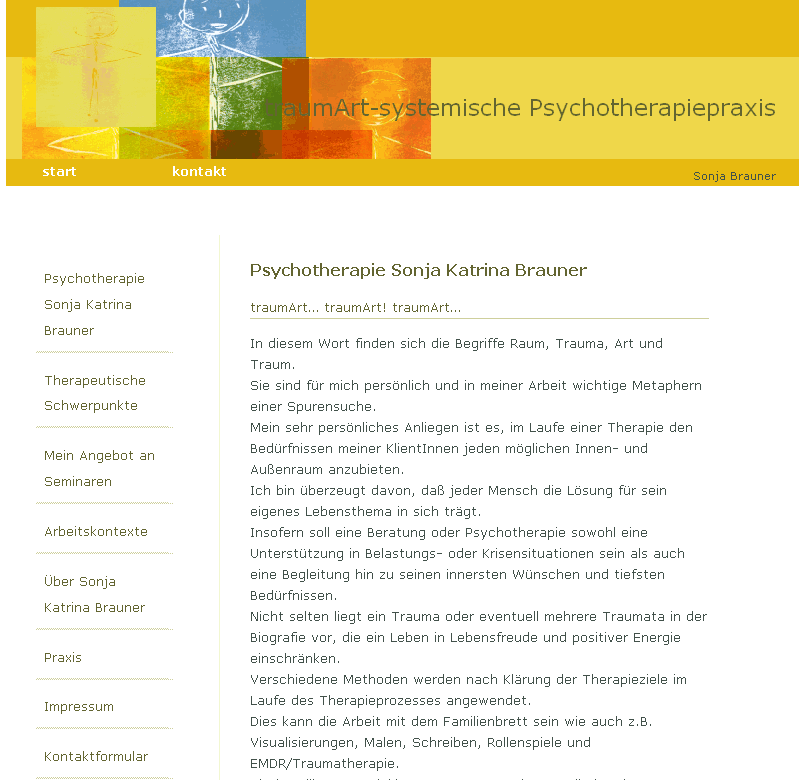 Zugewiesene Identität versus
Gestaltete IdentITÄT

Wer bin ich, Ohne meine Ahnen?
Sonja Katrina Brauner
12
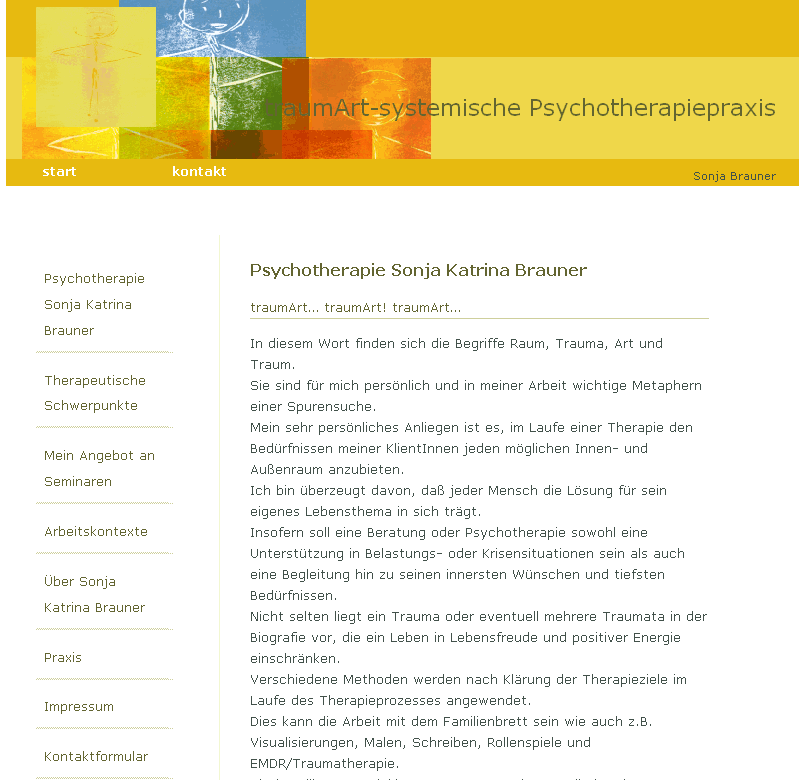 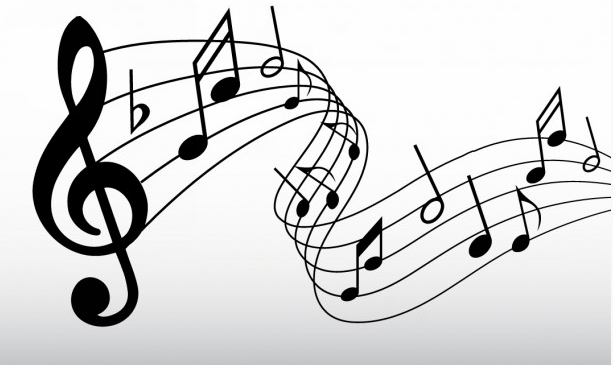 Die Noten sind meine Gene, wie ich sie spiele, das bin ich-
                     die Komposition ist mein Leben!
Sonja Katrina Brauner
13
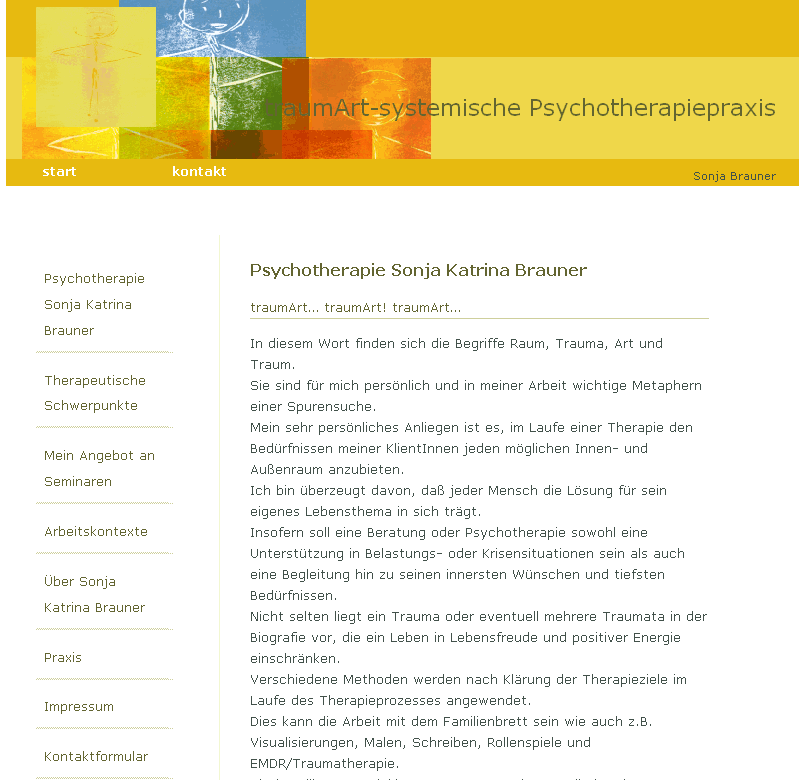 AHNEN UND REISENWelche Unterstützung haben Ihre Eltern und Großeltern bekommen, wenn sie in Not waren? 

Gab es Erzählungen? Welche Themen und Inhalte waren präsent? Oder gab es nur Schweigen?

Gab es ausgesprochene oder unausgesprochene Vorwürfe, in Bezug auf die verlorene Jugend?

Was oder wer hat ihnen geholfen? 

Waren sie abwesend oder  innerlich nicht erreichbar? 

Würden Sie heute erkennen, ob Ihre Eltern/Großeltern traumatisiert/dissoziiert waren oder sind?
Sonja Katrina Brauner
14
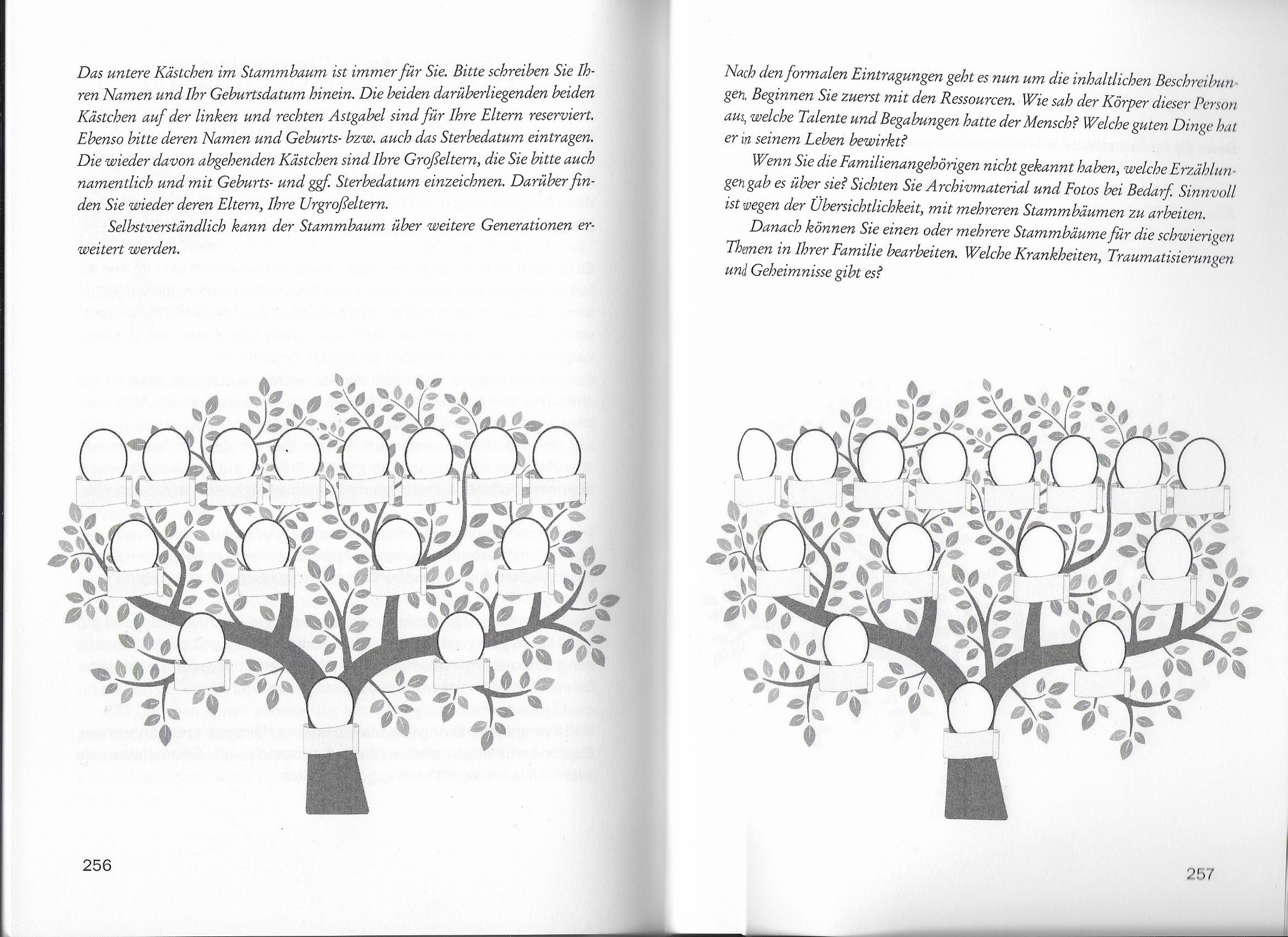 Geniale Resilienz, Sonja Katrina Brauner, edition riedenburg
Sonja Katrina Brauner
15
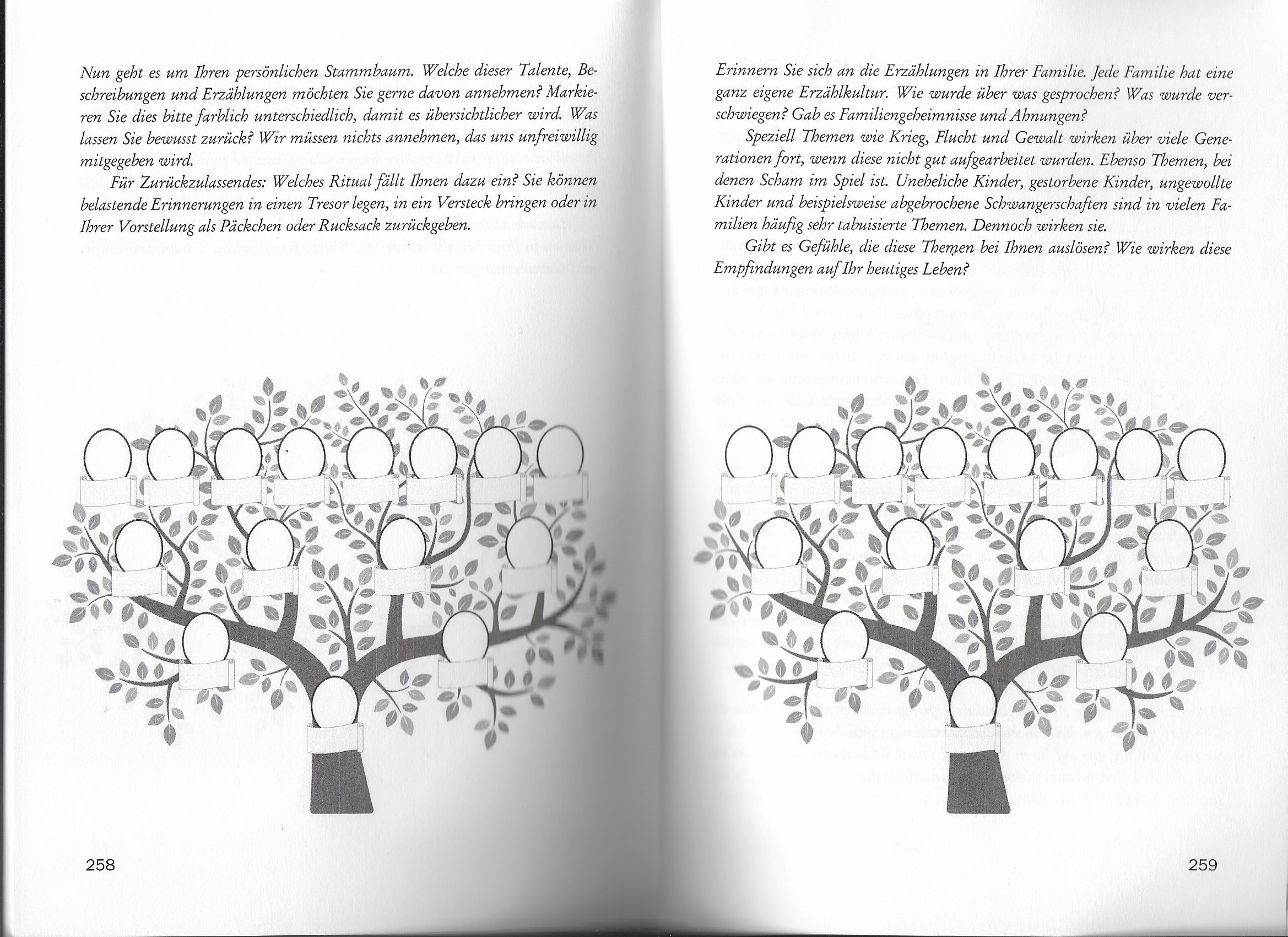 Geniale Resilienz, Sonja Katrina Brauner, edition riedenburg
Sonja Katrina Brauner
16
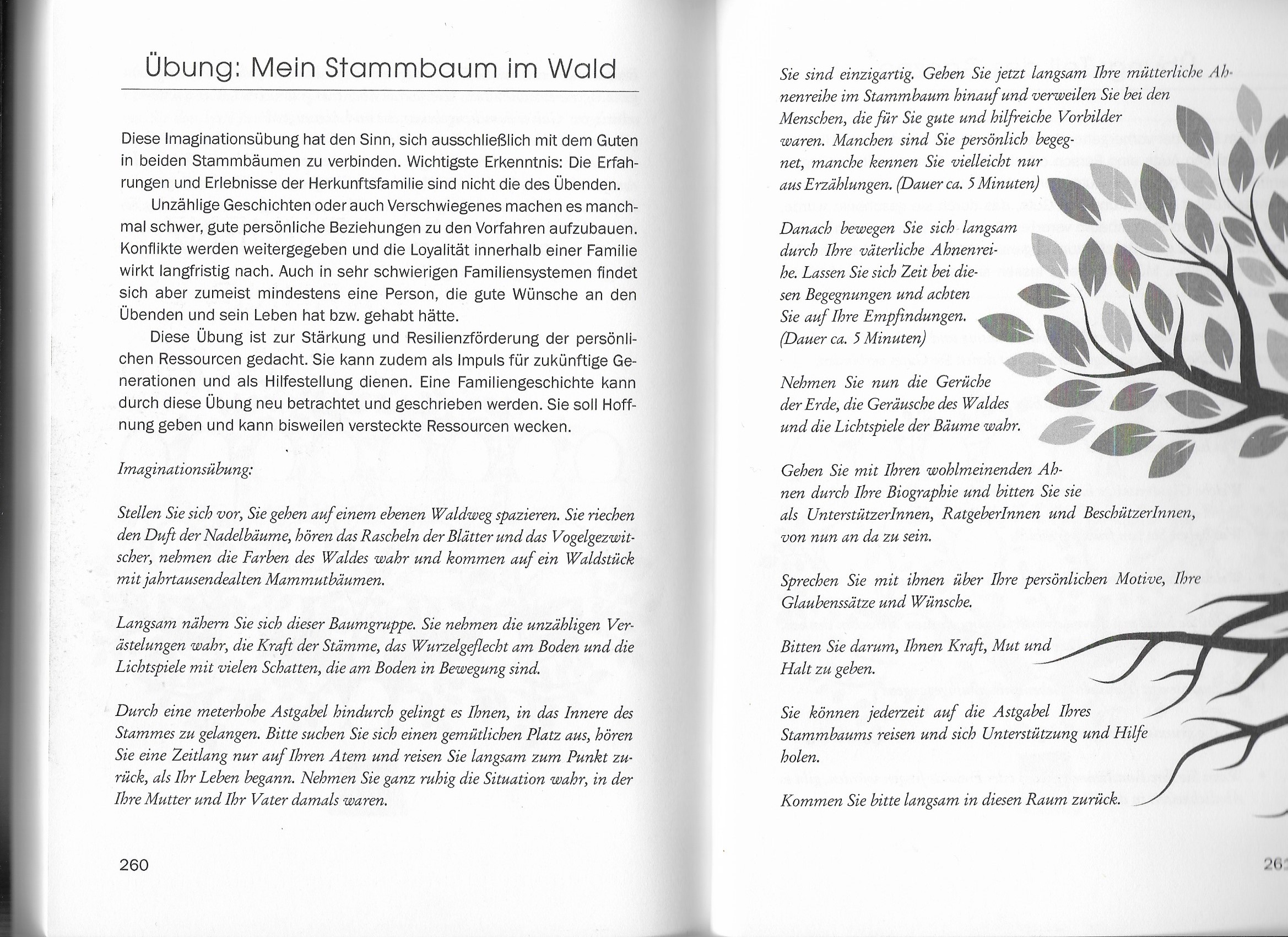 Geniale Resilienz, Sonja Katrina Brauner, edition riedenburg
Sonja Katrina Brauner
17
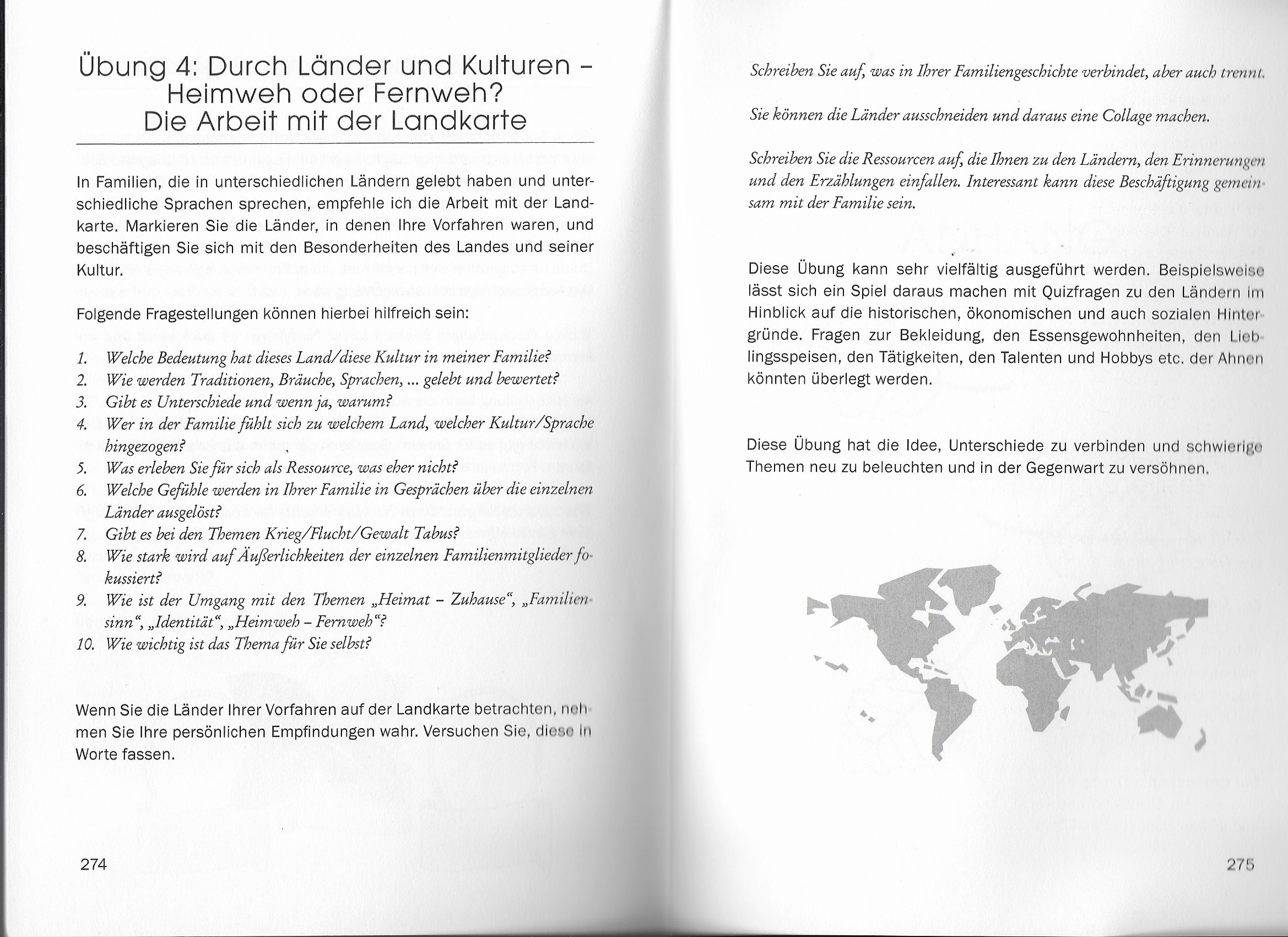 Geniale Resilienz, Sonja Katrina Brauner, edition riedenburg
Sonja Katrina Brauner
18
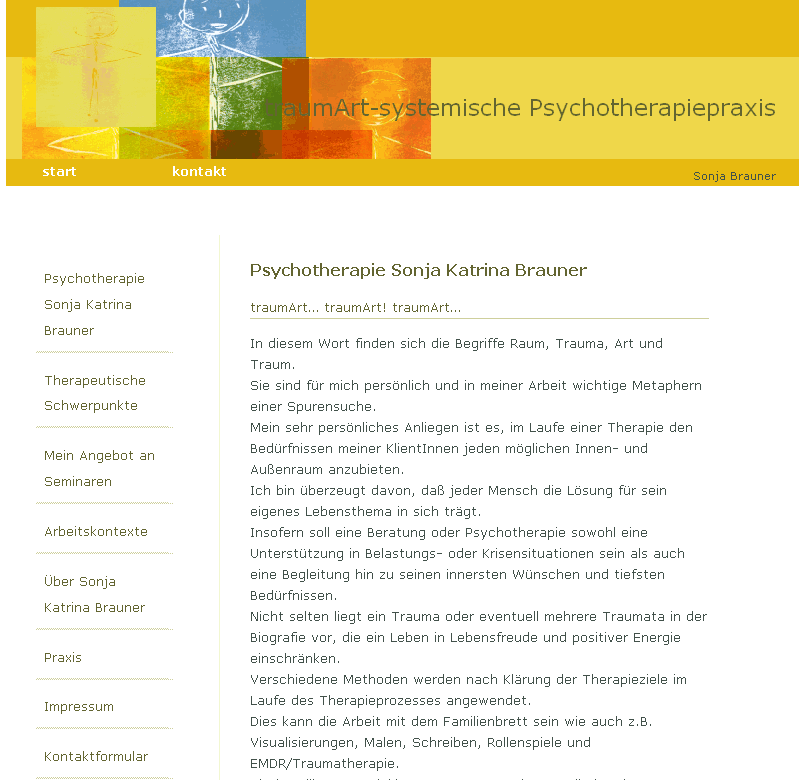 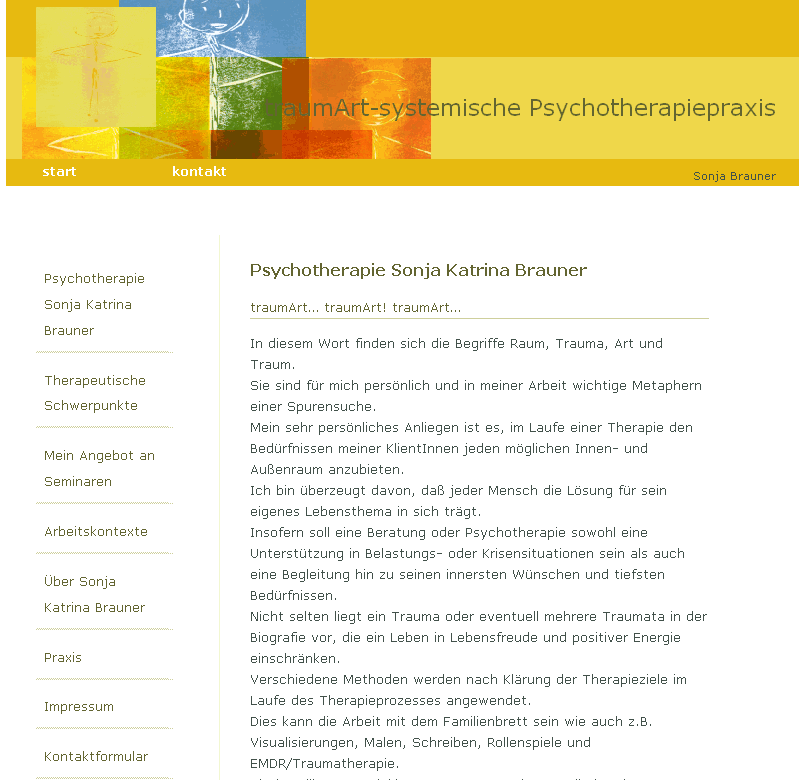 „Der ist der glücklichste Mensch,der das Ende mit dem Anfang in Verbindung setzen kann.“

Johann Wolfgang von Goethe
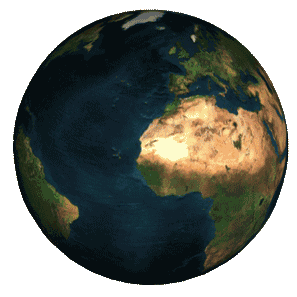 Sonja Katrina Brauner
19
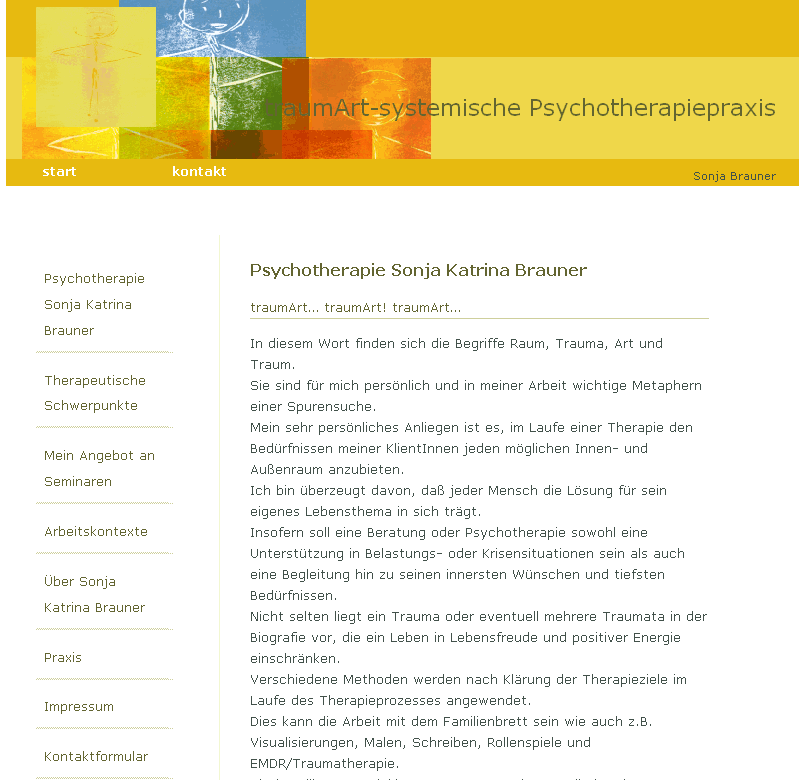 Vielen Dank für Ihre Aufmerksamkeit!
Kontakt:
Sonja Katrina Brauner
Tel: +43 650 577 14 18
traumart@outlook.com
sonjabrauner@yahoo.com
www.psychotherapie-sonja-brauner.at
Sonja Katrina Brauner
20